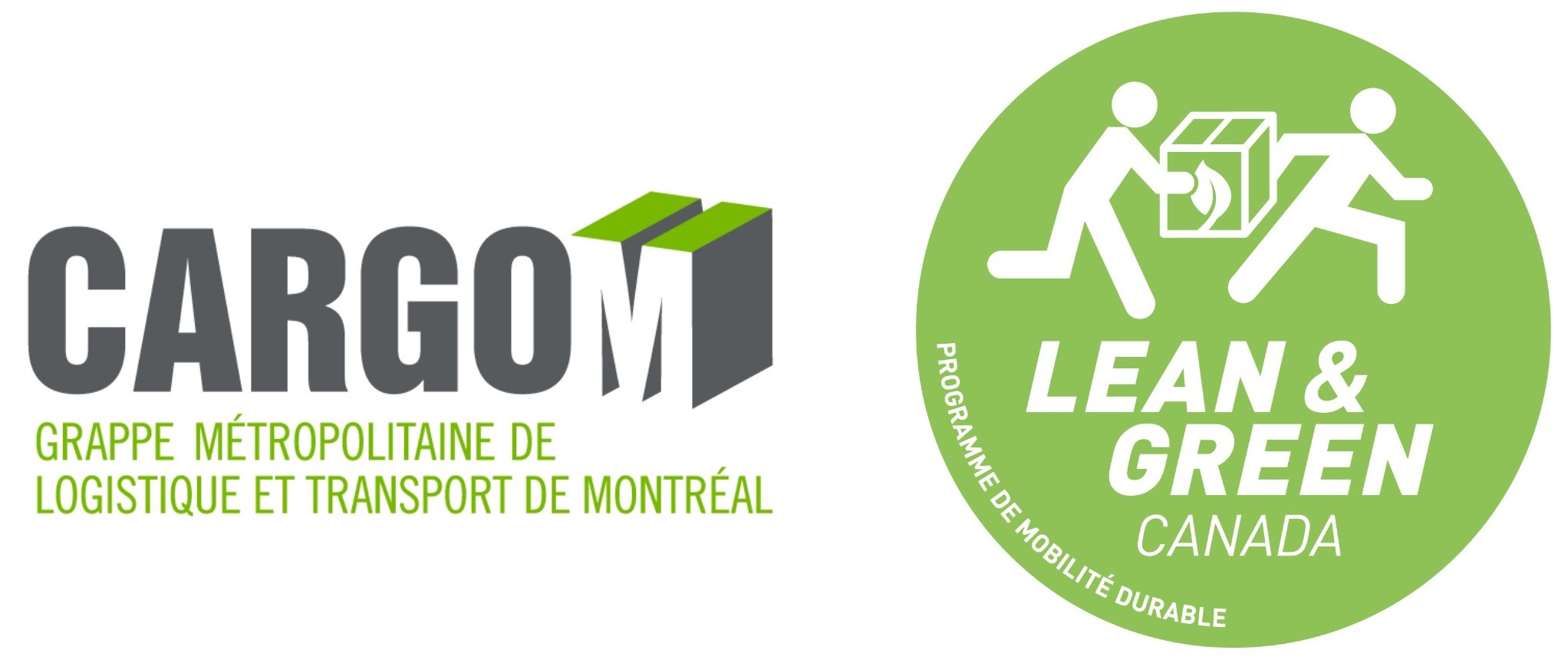 INFOLETTRE 
Novembre 2021
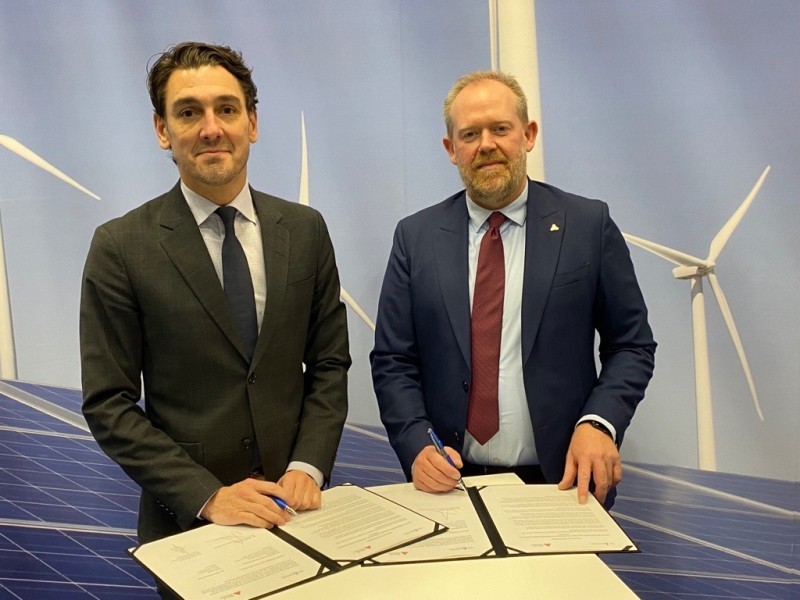 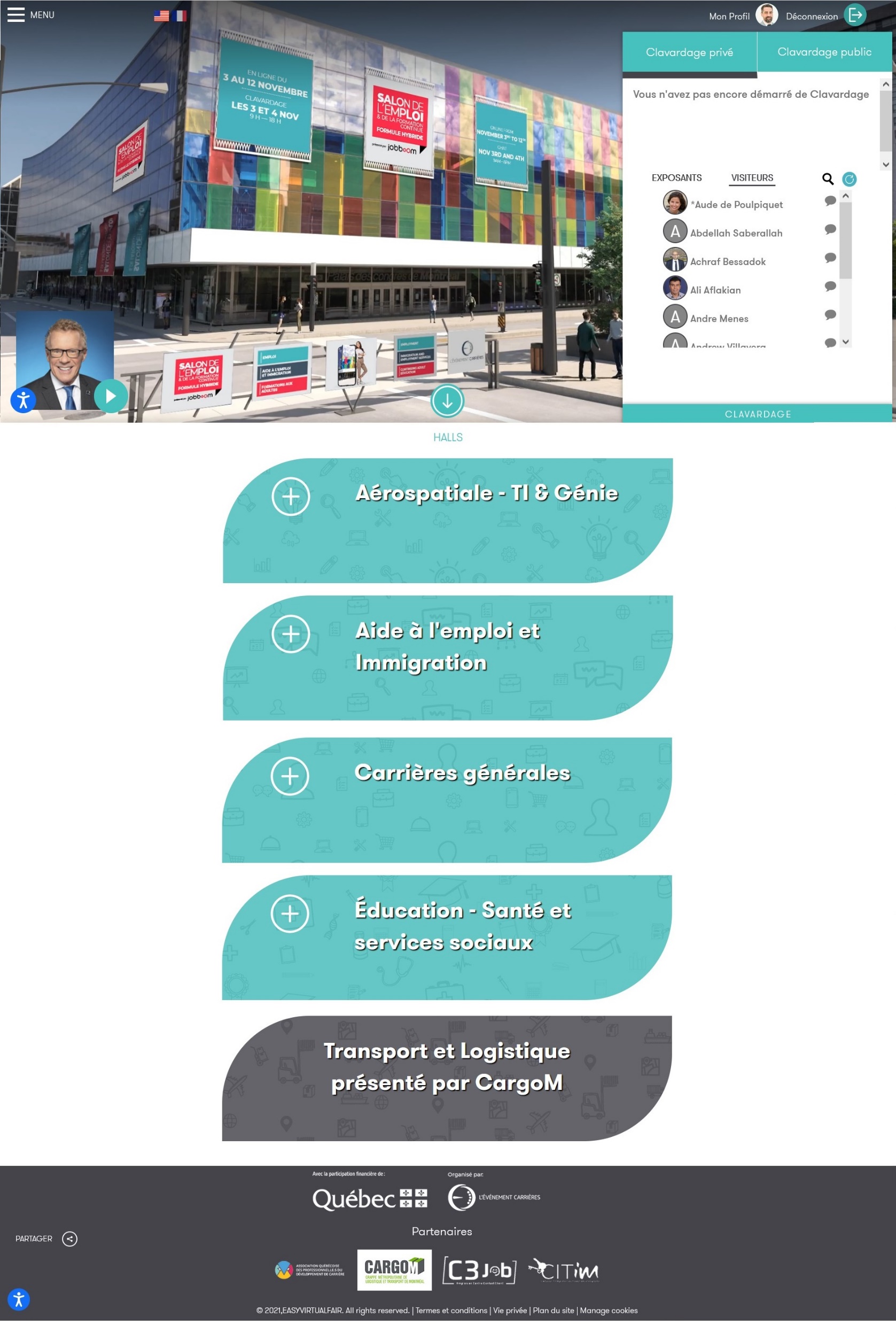 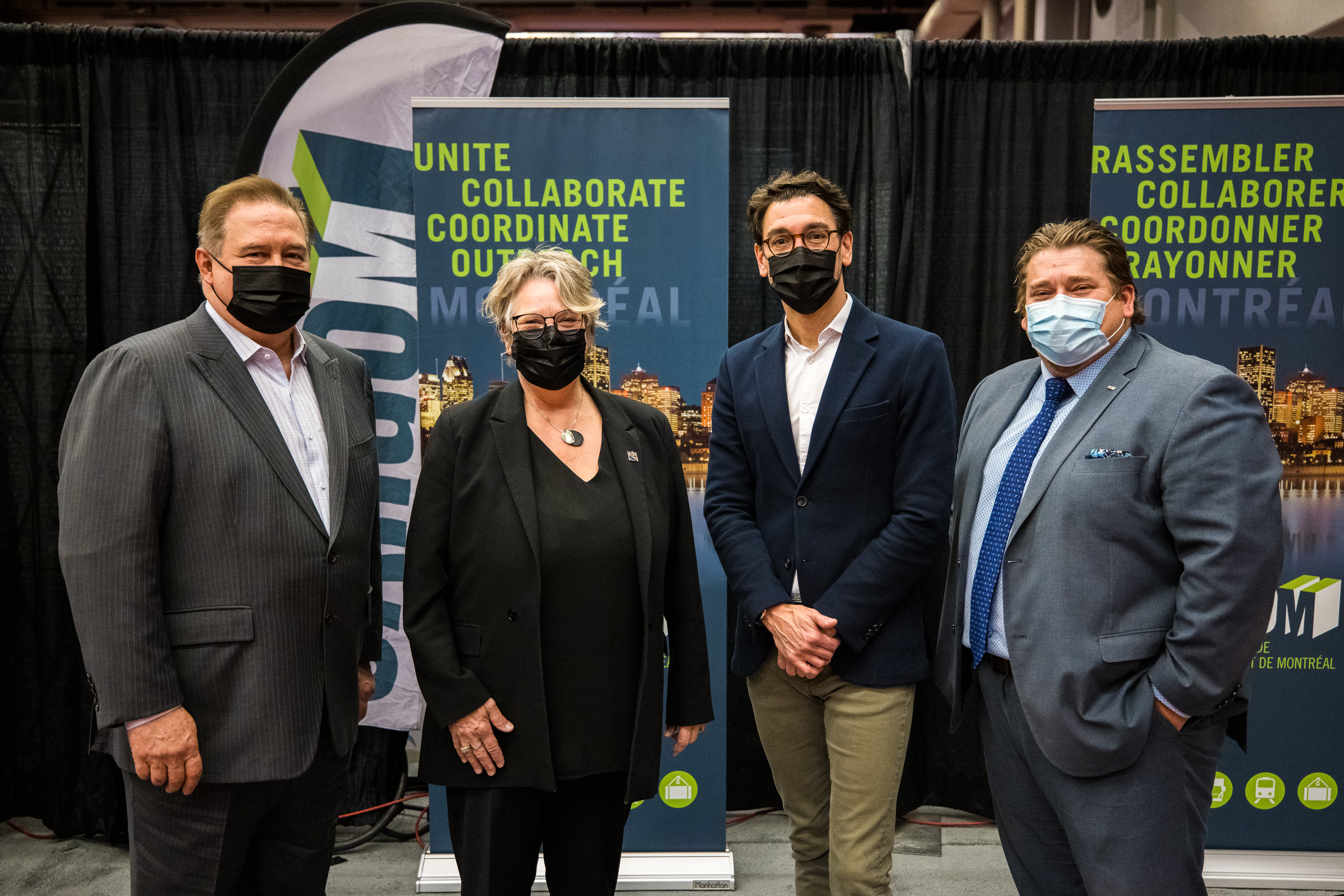 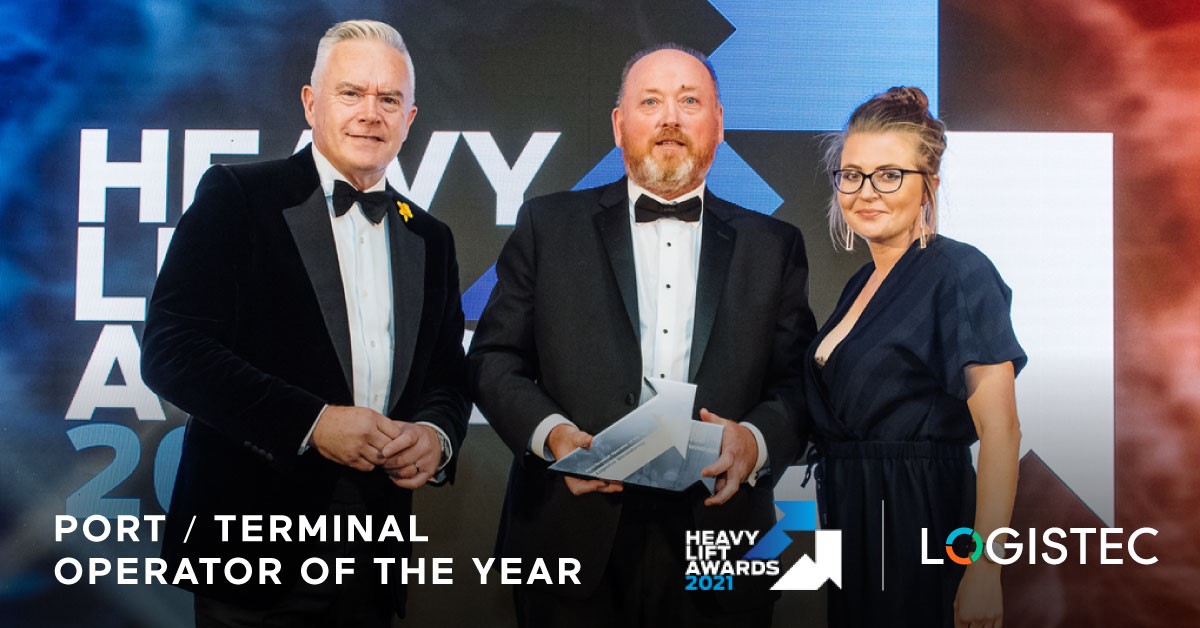 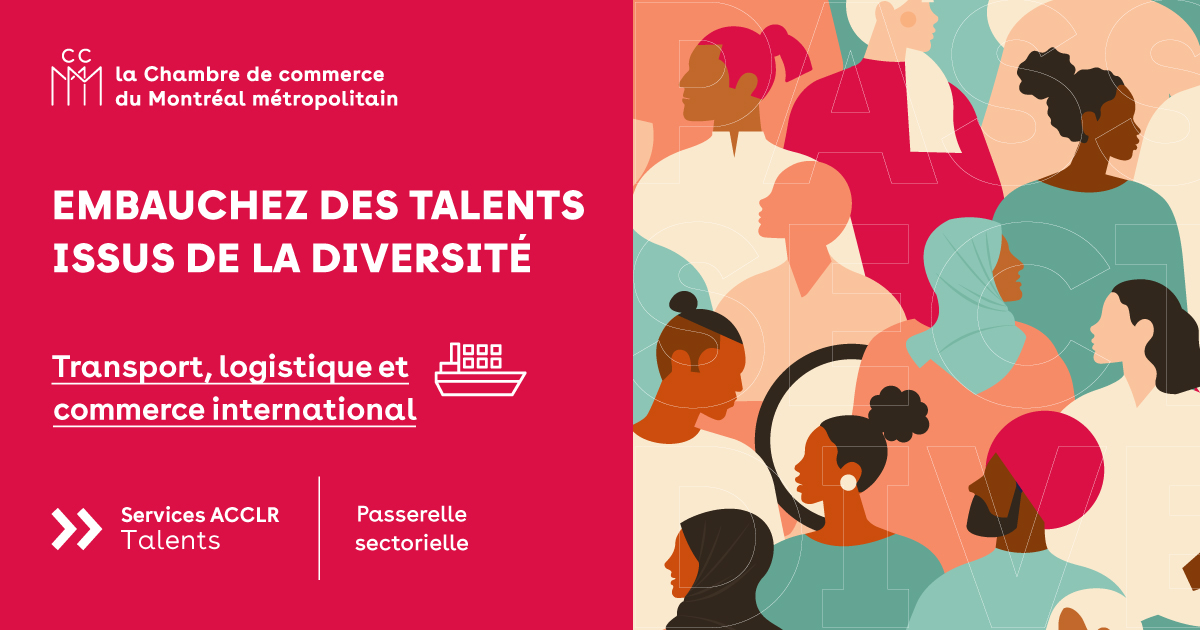